Царство Растения.Разнообразие, распространение и значение растений.
Выполнила: Бродовикова Л.В.
учитель биологии МОУ ООШ с.Золотая Долина.
«В них спрятана солнечная энергия, красота и сила природы»
Наша планета в опасности! Она на грани гибе­ли, и только вы, земляне, можете нам помочь! Только вы владеете космической тайной ! Мы — космические путешественники, много лет назад покинули прекрасную планету Гринетту. Вернулись мы на гибнущую планету, где задыха­ются жители, которая их зеленой превратилась в серую.
Спасти нас может только раскрытие тайны. Нам стало известно, что на Земле этой тайной владеет каждый шестиклассник. С вашей по­мощью мы хотим понять, что произошло с на­шей планетой. Подозреваем, что без БКВ здесь не обошлось.
Ждем шифрованной информации о том, как нам восстановит свою планету. Что вы нам посоветуете.
Чего не хватает жителям планеты Гринетты?
?
Проблема: можно ли жить без растений?
Зачем изучать растения?
Право носить шпагу, как знак отличия, имели только дворяне и садоводы.
Троянская война. По легенде причиной её стало яблоко.
Война алой и белой розы в Англии.
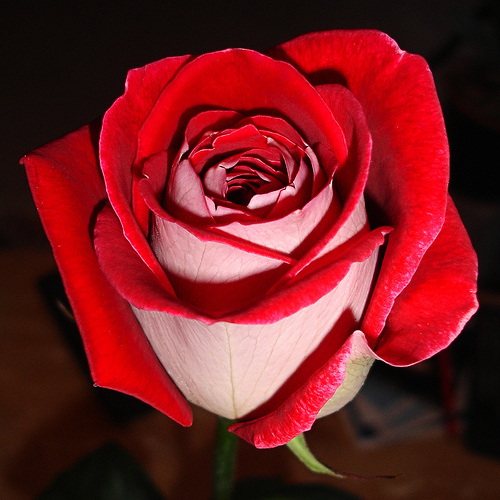 Ланкастер-Йоркская роза.
эдельвейс растет высоко в горах, он является символом красоты и молодости.
орхидея растет в джунглях.
Флаг Канады – кленовый лист.
Герб Японии – хризантема.
Символ России – лиственница.
Сколько растений на Земле, где растут растения?
ВЕЗДЕ
Самое высокое растение.
Наибольшей высоты достигают деревья вида секвойя, в национальном парке Редвуд их высота достигает 115,55 м.
Самое маленькое дерево.
Самое маленькое в мире дерево — бонсай, его высота может быть всего12 мм.
Самый маленький цветок.
Самые мелкие цветки растений семейства Рясковые, имеют в диаметре всего около 1 мм.
Самый большой цветок.
Самый крупный цветок у раффлезии Арнольда, обитающей в тропических лесах на острове Суматра (Индонезия), достигает в диаметре 91 см и имеет массу около 11 кг.
Самое старое дерево.
Самый древний долгожитель – сосна остистая , возраст этого вида насчитывает уже 4900 лет.
Самое толстое дерево.
Самое толстое дерево в мире — баобаб, 15.9 м в диаметре.
ФИЗМИНУТКА «ЦВЕТЫ»
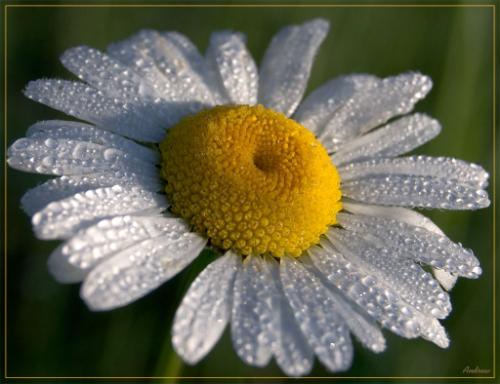 Наши нежные цветки
Распускают лепестки.
Ветерок чуть дышит,
Лепестки колышет. 
Наши алые цветки 
Закрывают лепестки, 
Тихо засыпают, 
Головками качают.
Значение растений для человека.
Пища для 
Человека.
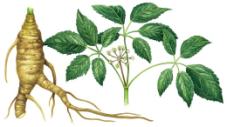 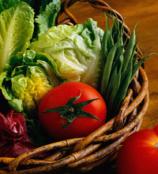 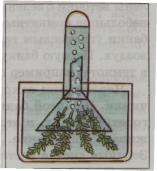 Лекарства
Выделение
Кислорода.
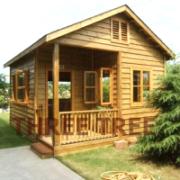 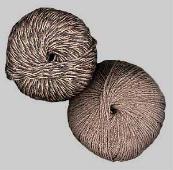 Значение
Строительный 
материал.
Материал для 
одежды.
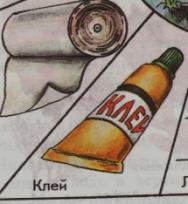 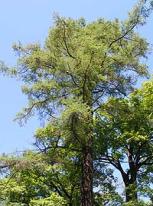 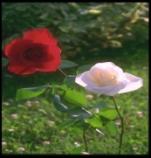 Сырье для 
промышленности.
Эстетическое 
значение.
Очистители 
воздуха.
Задание:
Работа в группах: Оформить плакат-письмо  для инопланетян.
Почему жители  Гринетты стали задыхаться?
Что им нужно взять на Земле?
Какое растение вы бы им посоветовали взять?
Решение проблемного вопроса: можно ли жить без растений.
Ботаника – это наука о растениях.
Ботане- зелень, трава.
Тело расчленено на органы, которые построены из различных тканей.
Состоят из одной клетки или слоевища. Нет органов и тканей.
Мини-тест. А-левая рука,   В-правая рука,  С- обе руки.
1.Наука изучающая растения
Биология
Ботаника
Микология
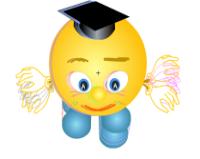 2. Органы и ткани есть у…
Низших растений
Высших растений
У всех растений
3. Главное значение растений…
Являются пищей человеку
Выделяют кислород
Являются сырьем
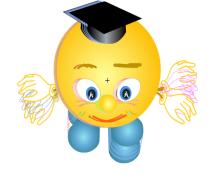 4. На земле существует растений…
Около миллиона видов
Более 350 тыс.
Около тысячи
5. Какое растение является символом России
Береза
Клен
Лиственница
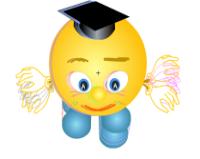 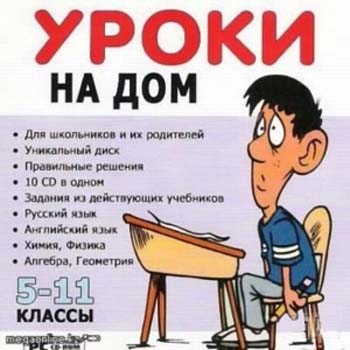 Домашнее задание: § 11,  стр. 53 творческое задание.
Спасибо за работу!
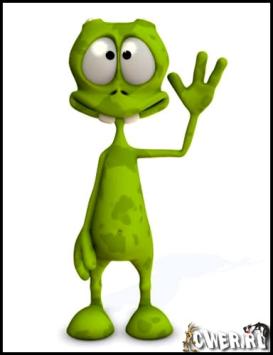